耶稣的服事模式与使徒时代的聚会模式
从使徒时代的门徒聚集模式应用于现代的细胞小组聚会模式
耶稣基督的天国使命
天国福音的信息 这天国的福音要传遍天下，对万民作见证。
靠着圣灵传扬天国的福音宣告天国降临
藉着圣灵的大能开展天国的降临在地上
驱逐邪灵的势力
释放被掳的自由
医治疾病的捆绑
施行天国的神迹
栽培门徒继承天国在地上的收复与发展
太24:14
Preaching
医治释放的事奉
叫被掳的得释放，瞎眼的得看见，叫那受压制的得自由
路4:18
Healing
门徒小组的策略 你们要去使万民作我的门徒
太28:19
Discipling
耶稣基督的天国使命
靠着圣灵传扬天国的福音宣告天国降临
藉着圣灵的大能开展天国的降临在地上
驱逐邪灵的势力
释放被掳的自由
医治疾病的捆绑
施行天国的神迹
栽培门徒继承天国在地上的收复与发展
藉着十字架成就救赎的工作
天国福音的信息 这天国的福音要传遍天下
天国的策略
太24:14
医治释放的事奉
叫被掳的得释放，瞎眼的得看见，叫那受压制的得自由
路4:18
门徒小组的策略 你们要去使万民作我的门徒
太28:19
门徒的任务
基督的任务
使徒时代天国的发展
使徒行传2:41-47
41 于是领受他话的人就受了洗。那一天，门徒约添了叁千人， 42 都恒心遵守使徒的教训，彼此交接，擘饼，祈祷。 43 众人都惧怕；使徒又行了许多奇事神蹟。 44 信的人都在一处，凡物公用； 45 并且卖了田产，家业，照各人所需用的分给各人。 46 他们天天同心合意恒切的在殿里，且在家中擘饼，存着欢喜、诚实的心用饭， 47 赞美神，得众民的喜爱。主将得救的人天天加给他们。
使徒时代天国的发展
使徒行传2:41-47
41 于是 领受他话的人 就受了洗。那一天，门徒 约添了叁千人， 42 都恒心遵守 使徒 的教训，彼此交接，擘饼，祈祷。 43 众人都惧怕；使徒 又行了许多奇事神蹟。 44 信的人 都在一处，凡物公用； 45 并且卖了田产，家业，照各人所需用的分给各人。 46 他们 天天同心合意恒切的在殿里，且在家中擘饼，存着欢喜、诚实的心用饭， 47 赞美神，得 众民 的喜爱。主 将 得救的人 天天加给他们。
观察经文
人物（何人）：
1. 他
2. 领受他话的人
3. 使徒(们）--复数
4. 信的人
5. 他们
6. 众民
7. 得救的人
8. 主
使徒时代天国的发展
使徒行传2:41-47
41 于是领受他话的人就受了洗。那一天，门徒约添了叁千人， 42 都恒心遵守使徒的教训，彼此交接，擘饼，祈祷。 43 众人都惧怕；使徒又行了许多奇事神蹟。 44 信的人都在一处，凡物公用； 45 并且卖了田产，家业，照各人所需用的分给各人。 46 他们天天同心合意恒切的在殿里，且在家中擘饼，存着欢喜、诚实的心用饭， 47 赞美神，得众民的喜爱。主将得救的人天天加给他们。
观察经文
人物（何人）：
1. 他=彼得
2. 领受他话的人=新门徒
3. 使徒(们）=包括其他使徒
4. 信的人=新门徒+旧门徒
5. 他们=（同4.）
6. 众民=当时在耶城的民众
7. 得救的人=后来加入的人民
8. 主=主耶稣
使徒时代天国的发展
使徒行传2:41-47
41 于是领受他话的人就受了洗。那一天，门徒约添了叁千人， 42 都恒心遵守使徒的教训，彼此交接，擘饼，祈祷。 43 众人都惧怕；使徒又行了许多奇事神蹟。 44 信的人都在一处，凡物公用； 45 并且卖了田产，家业，照各人所需用的分给各人。 46 他们天天同心合意恒切的在殿里，且在家中擘饼，存着欢喜、诚实的心用饭， 47 赞美神，得众民的喜爱。主将得救的人天天加给他们。
观察经文
时间（何时）：
1. 那一天=五旬节（2:1）
2. 时辰=巳初=早上九点钟
3. 天天=接下来的日子
事件（何事）：
1. 彼得讲道（2:14-35）
2. 众人听后回应（2:37）
3. 初代教会的生活
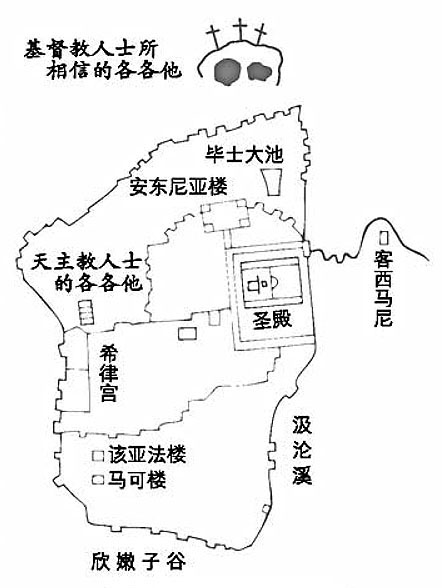 地点（何地）：
1. 耶路撒冷（2:14）
2. 殿里=希律圣殿
3. 家中=信徒的家里
圣殿
信徒家里
耶路撒冷城
使徒时代天国的发展
使徒行传2:41-47
41 于是领受他话的人就受了洗。那一天，门徒约添了叁千人， 42 都恒心遵守使徒的教训，彼此交接，擘饼，祈祷。 43 众人都惧怕；使徒又行了许多奇事神蹟。 44 信的人都在一处，凡物公用； 45 并且卖了田产，家业，照各人所需用的分给各人。 46 他们天天同心合意恒切的在殿里，且在家中擘饼，存着欢喜、诚实的心用饭， 47 赞美神，得众民的喜爱。主将得救的人天天加给他们。
观察经文
事件的转折（何因）：
1. 众人听道觉得扎心（2:37）
2. 受洗作门徒
3. 恒心遵守使徒的教训
产生的行动（何果）：
1. 彼得讲道（2:14-35）
2. 众人听后回应（2:37）
3. 初代教会的生活
4. 教会人数天天加增
使徒时代天国的发展
使徒时代的门徒聚集时做了哪些事，产生了什么果效？
使徒行传2:41-47
41 于是领受他话的人就受了洗。那一天，门徒约添了叁千人， 42 都恒心遵守使徒的教训，彼此交接，擘饼，祈祷。 43 众人都惧怕；使徒又行了许多奇事神蹟。 44 信的人都在一处，凡物公用； 45 并且卖了田产，家业，照各人所需用的分给各人。 46 他们天天同心合意恒切的在殿里，且在家中擘饼，存着欢喜、诚实的心用饭， 47 赞美神，得众民的喜爱。主将得救的人天天加给他们。
使徒时代天国的发展
使徒时代以家庭聚会方式发展神的国度
使徒行传 2:41-47
门徒聚集时所发生的事
领受他的话
		受了洗
		恒心遵守使
            徒的教训
		彼此交接
		在家中擘饼
		同心祈祷
许多奇事神蹟
		信的人都在一处
		卖田产凡物公用
		欢喜用饭
		赞美神
		得众民的喜爱
使徒时代天国的发展
使徒时代以家庭聚会方式发展神的国度
使徒行传 2:41-47
门徒聚集时所发生的事
（天国真理）领受他话
（天国命令）受了洗
（天国门训）恒心遵守使
            徒的教训
（天国关系）彼此交接
（天国之约）在家中擘饼
（天国权柄）同心祈祷
（天国大能）许多奇事神蹟
（天国聚集）信的人都在一处
（天国经济）卖田产凡物公用
（天国生活）欢喜用饭
（天国敬拜）赞美神
（天国服事）得众民的喜爱
使徒时代天国的发展
使徒时代以家庭聚会方式发展神的国度
使徒行传 2:41-47
门徒聚集时该具备的条件
（天国真理）领受他话
（天国命令）受了洗
（天国门训）恒心遵守使徒的教训
（天国关系）彼此交接
（天国之约）在家中擘饼
（天国权柄）同心祈祷
（天国大能）许多奇事神蹟
（天国聚集）信的人都在一处
（天国经济）卖田产凡物公用
（天国生活）欢喜用饭
（天国敬拜）赞美神
（天国服事）得众民的喜爱
团契关系
4.5.8.
赞美敬拜
6.11.
神的话语
1.2.3.
祈祷与服事
7.9.10.12.
使徒时代天国的发展
使徒时代以家庭聚会方式发展神的国度
使徒行传 2:41-47
现代应用
细胞小组聚会模式
门徒聚集时该具备的条件
（天国真理）领受他话
（天国命令）受了洗
（天国门训）恒心遵守使徒的教训
（天国关系）彼此交接
（天国之约）在家中擘饼
（天国权柄）同心祈祷
（天国大能）许多奇事神蹟
（天国聚集）信的人都在一处
（天国经济）卖田产凡物公用
（天国生活）欢喜用饭
（天国敬拜）赞美神
（天国服事）得众民的喜爱
团契关系
4.5.8.
赞美敬拜
6.11.
神的话语
1.2.3.
祈祷服事
7.9.10.12.
第一W 建立关系
第二W 赞美敬拜
第三W 话语信息
第四W 祷告服事
小组：天国的门徒群体
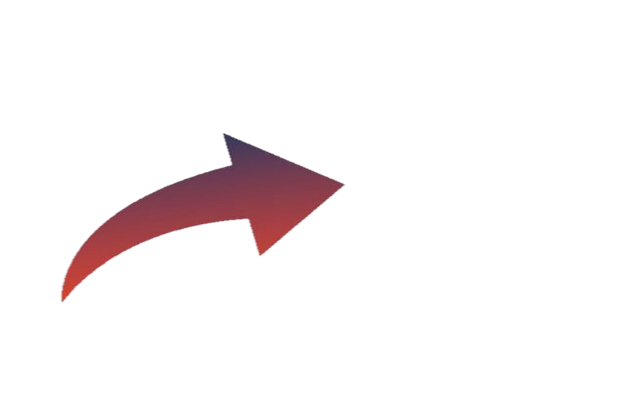 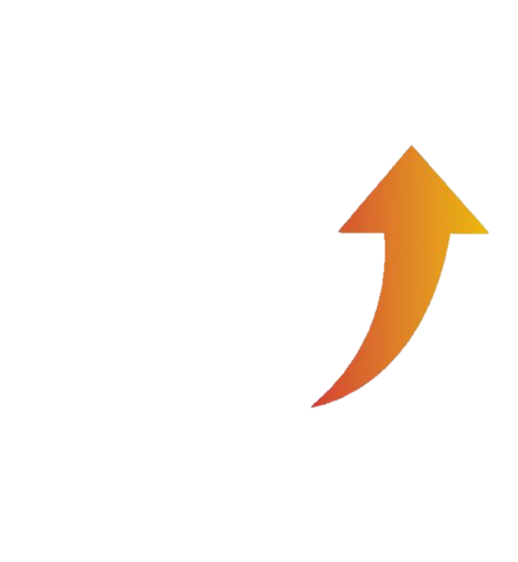 国度的策略
小组的异像
神
门徒培训
恩赐操练
赞美敬拜
领受话语
建立关系
彼此服事
人/信徒
人/信徒
人/未信
传福音
彼此造就
对  内
对  外
小组造就课程
小组福音活动